B.3 Quel était et quel est le contexte social et légal ?
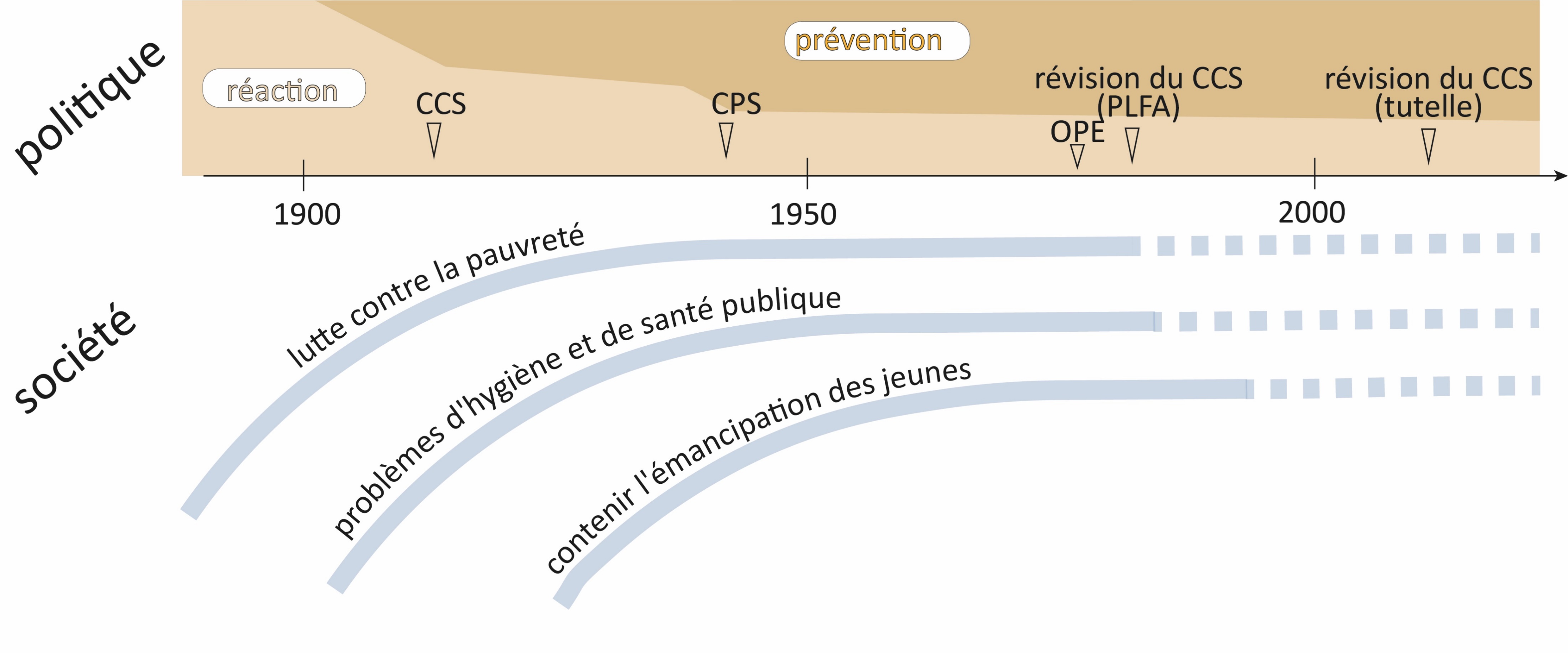 [Speaker Notes: Il s’agit ici du schéma d’ensemble. Celui-ci est introduit et construit étape par étape dans les diapositives suivantes.
Cette présentation est plutôt prévue pour des élèves du secondaire 2.
CCS : Code Civil Suisse 
CPS : Code Pénal Suisse
OPE : Ordonnance sur le Placement d’Enfants 
PLFA : Placement à des Fins d’Assistance
(Cf. diapositive 4 pour plus de détails)]
Quel était et quel est le contexte social et légal ?
La Suisse est passée d'un État national à un État social : 
Dès le 19e siècle : politique de lutte contre la pauvreté
Puis prévention autour des problèmes d’hygiène et de santé publique : lutte contre l'alcoolisme, endiguement des maladies, etc.
Depuis les années 1930, contenir les mouvements de jeunesse et/ou les comportements jugés non-conformes aux valeurs traditionnelles
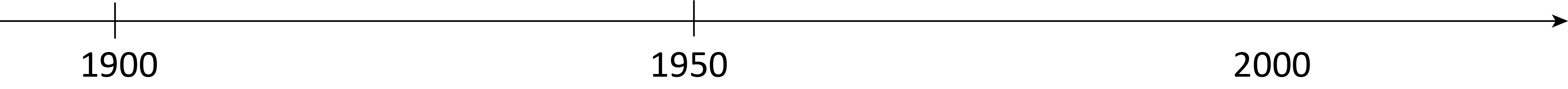 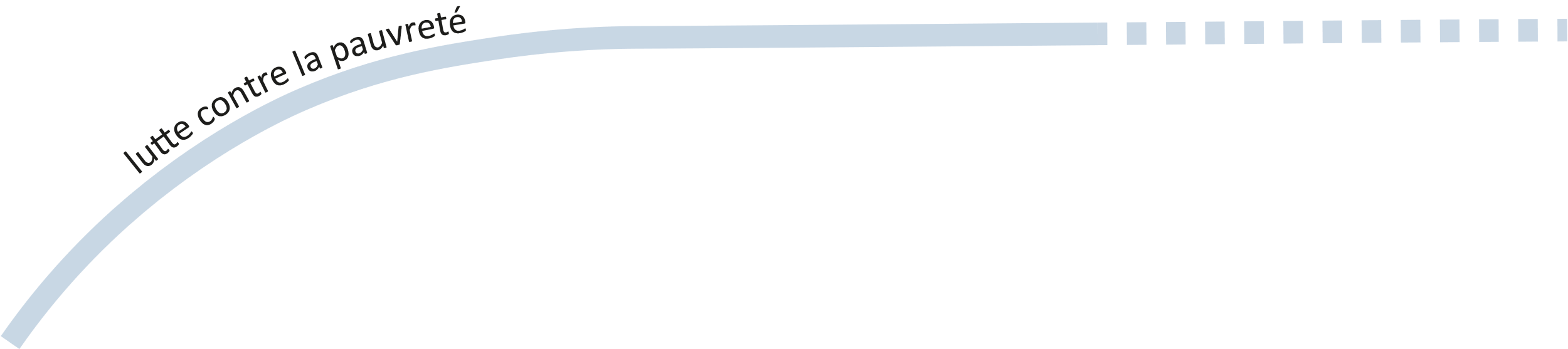 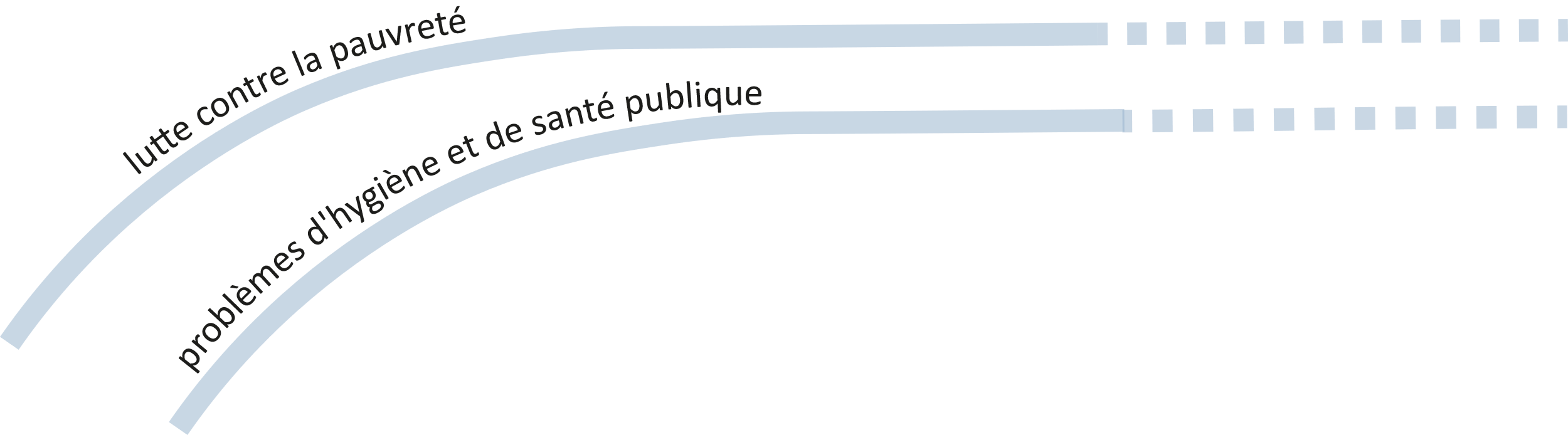 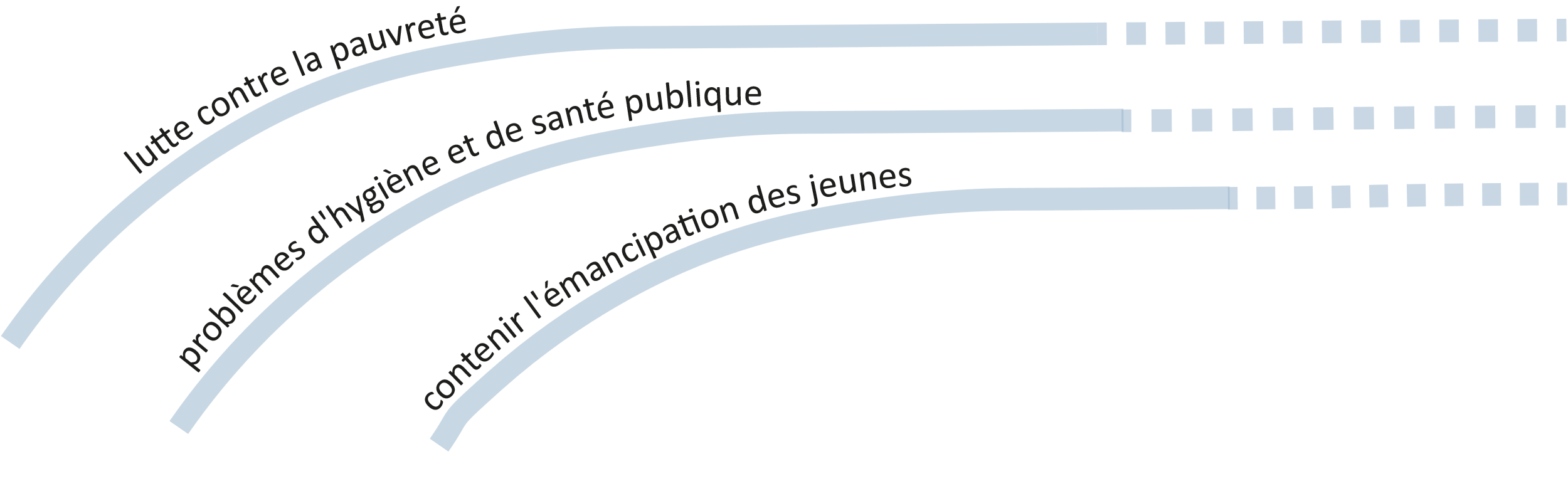 [Speaker Notes: Les trois demandes fortement schématisées que la société adresse à l'État sont expliquées plus en détail dans le document "B.3 Contexte" et peuvent être insérées et expliquées ici étape par étape.]
Quel était et quel est le contexte social et légal ?
La Confédération a réagi en légiférant pour remédier à des situations d'urgence, à des abus…
… puis est de plus en plus préventive pour anticiper les situations de détresse, les abus.
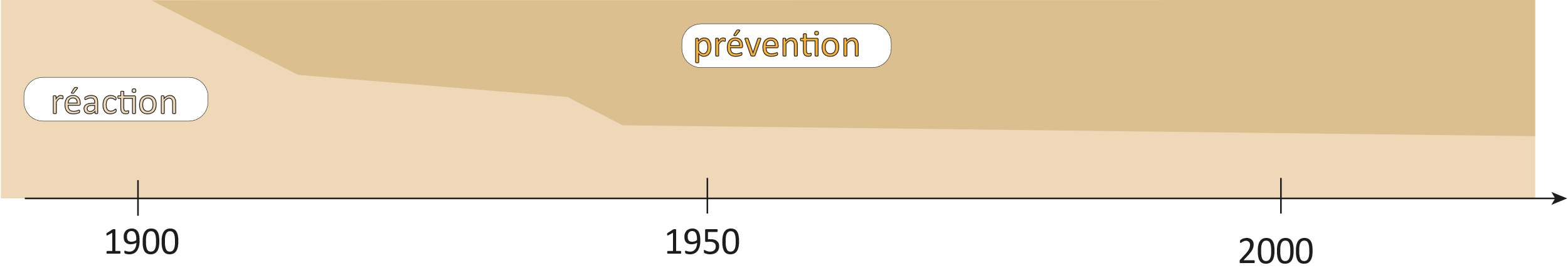 Politique
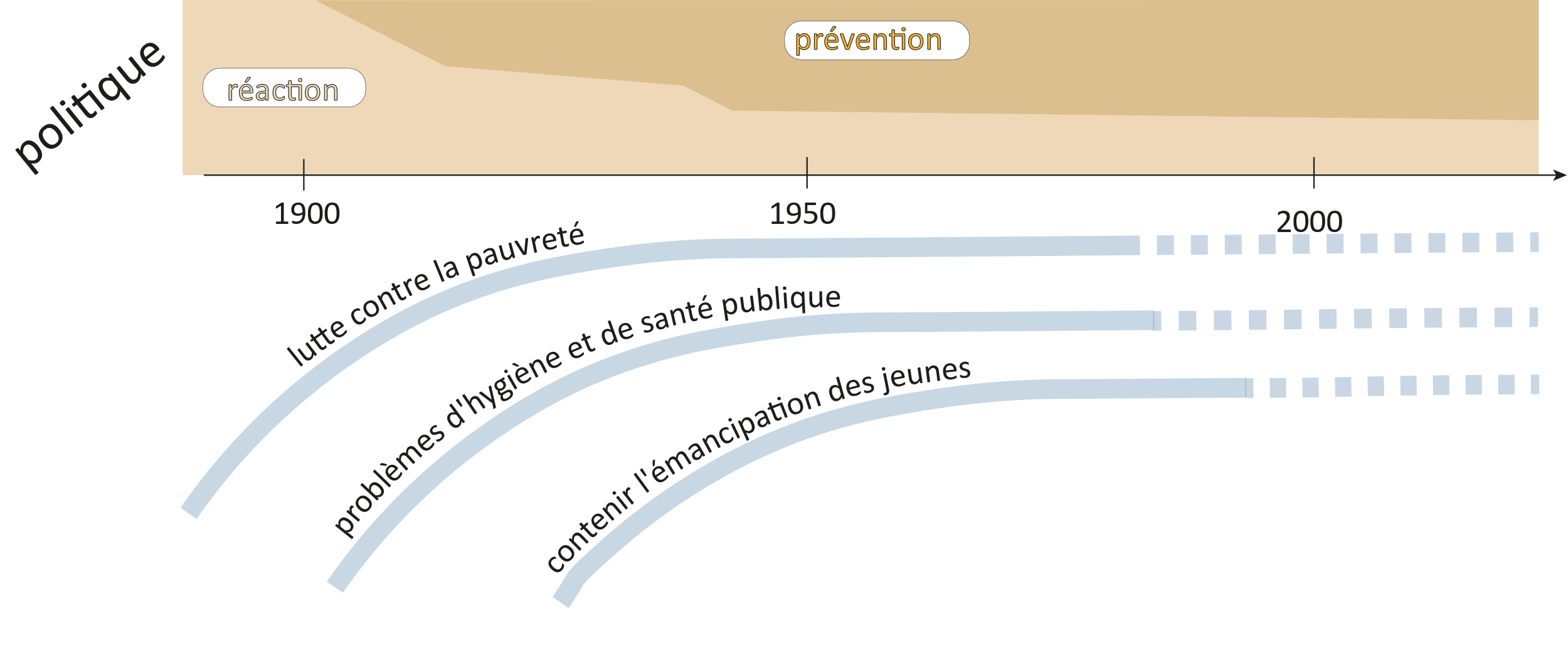 Société
[Speaker Notes: La Confédération a réagi à ces exigences par des mesures et des lois ; ce faisant, elle a déplacé l’accent de la réaction aux irrégularités vers la prévention : éviter que les irrégularités ne se produisent en premier lieu ; toutefois, les mesures de prévention ne peuvent que rarement être prouvées comme étant erronées. Ainsi, en cas de doute, la tendance est d’en faire trop pour ne pas s’exposer au reproche d’en avoir fait trop peu (voir également le document "B3 Contexte").]
Quel était et quel est le contexte social et légal ?
Dispositions légales au niveau fédéral
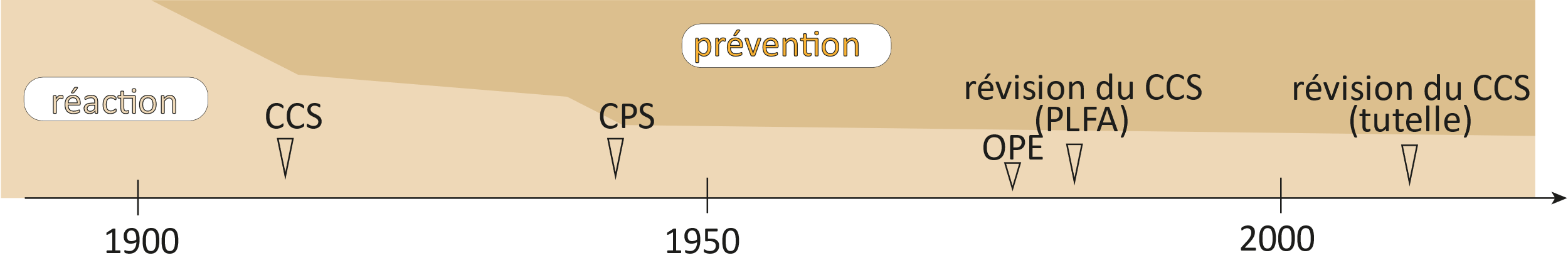 2013
Révision du CCS
Professionnalisation de la tutelle (KESB)
1912
Code civil (CCS) :
Intervention dans la famille
Tutelle générale
1978
Ordonnance sur le placement d'enfants
1942
Code pénal (CPS)
Droit pénal des mineurs
Mesures autres que les sanctions
1981
Révision du CCS
Règles relatives au placement à des fins d’assistance (PLFA)
[Speaker Notes: Les années indiquent l’entrée en vigueur des dispositions légales. La loi fédérale concernant les mesures à prendre contre la tuberculose (1929), qui y est encore décrite, n’est pas reprise ici pour des raisons de clarté.]
Quel était et quel est le contexte social et légal ?
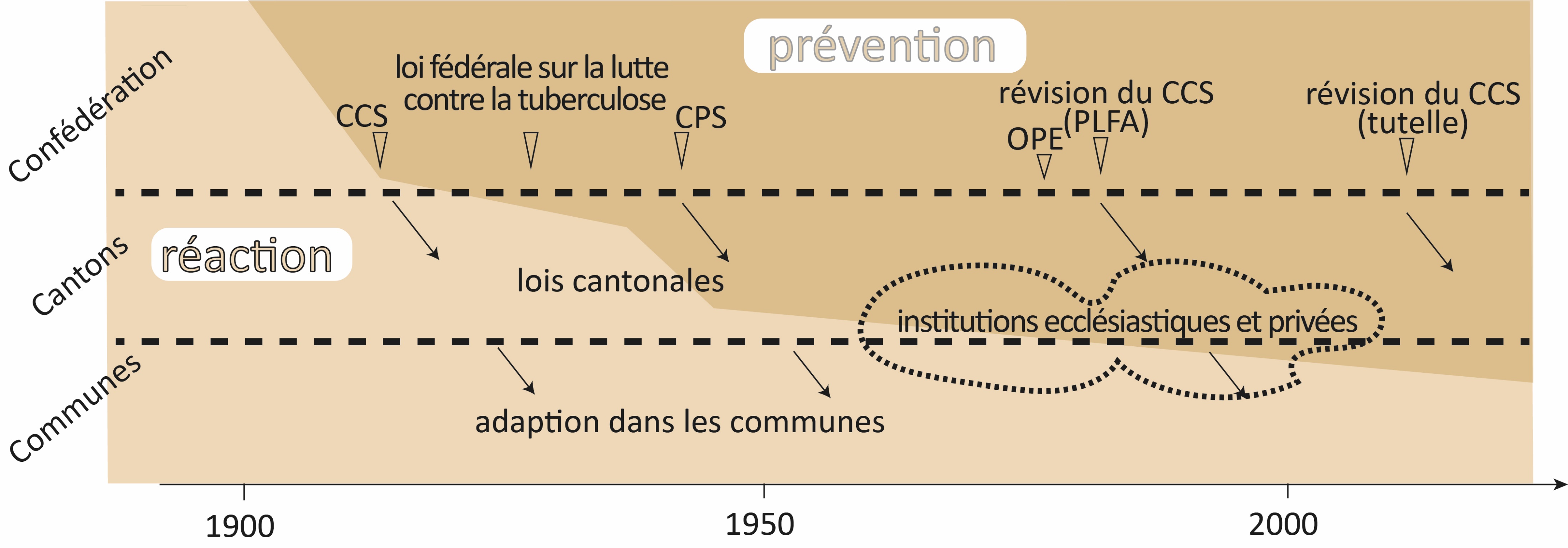 Toutefois, le gouvernement fédéral ne peut qu’édicter des lois-cadres. 
La mise en œuvre relève de la compétence des cantons 
et est traitée de manière différente selon les autorités concernées.
[Speaker Notes: Les lois ne constituaient toutefois qu’un cadre, car l’exécution incombait aux cantons ; ceux-ci la déléguaient aux communes et aux organisations ecclésiastiques et privées, souvent sans contrôle efficace. En outre, la mise en œuvre varie d’un canton à l’autre.]
Quel était et quel est le contexte social et légal ?
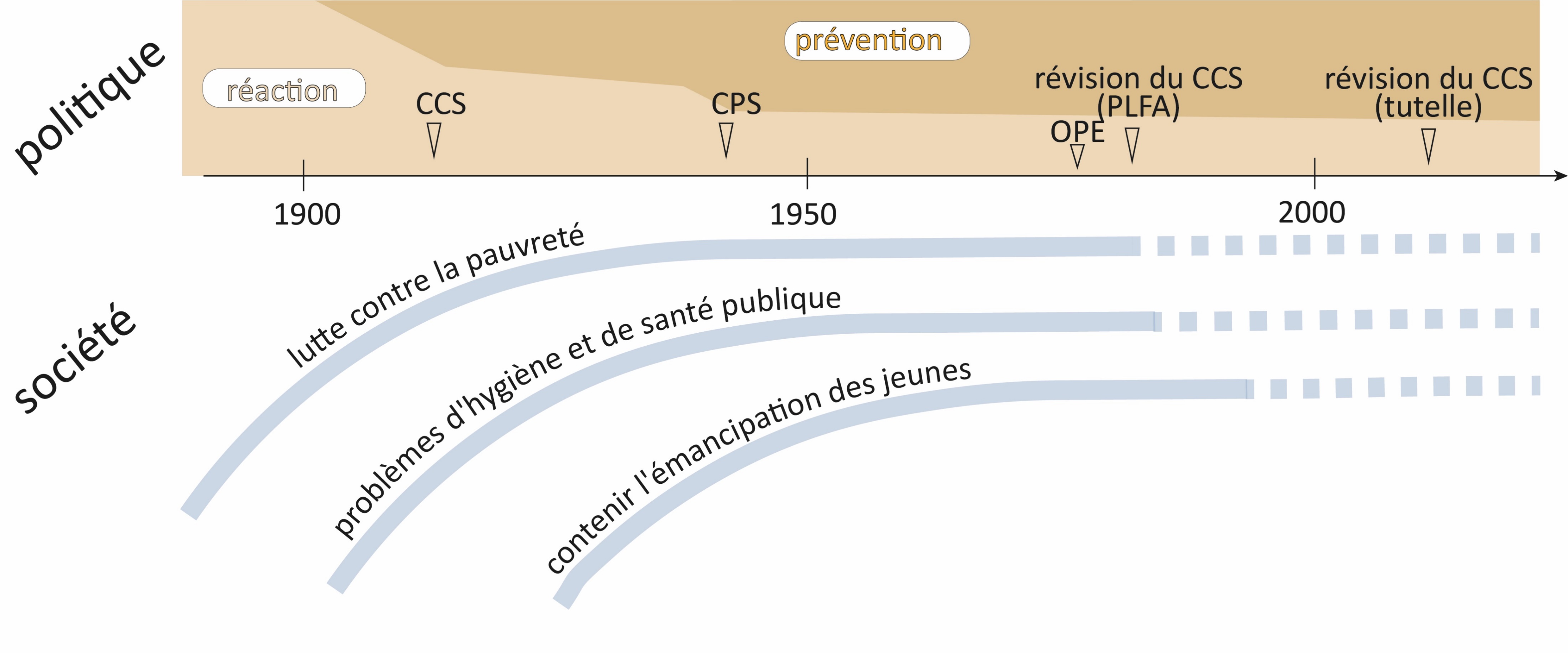 Quel était et quel est le contexte social et légal ?
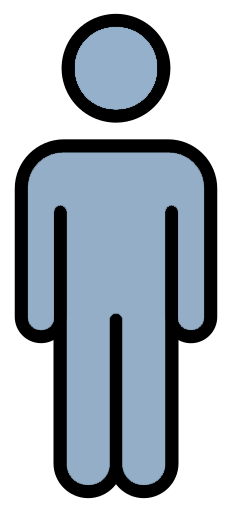 Au 19e siècle,
pas de prise en charge 
par l'État
…
si un enfant est 
malade 
ou 
maltraité.
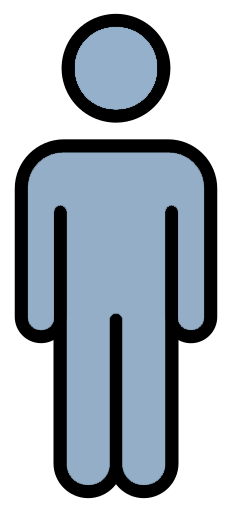 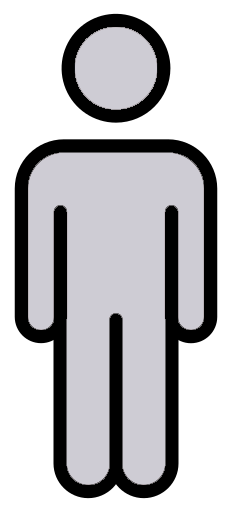 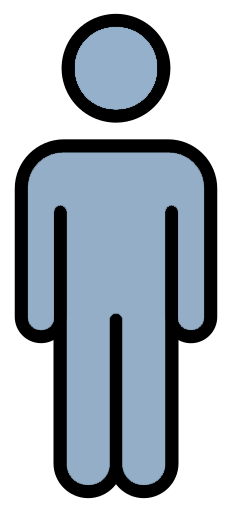 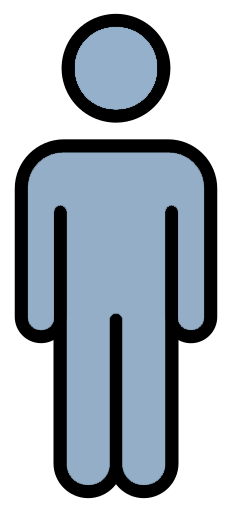 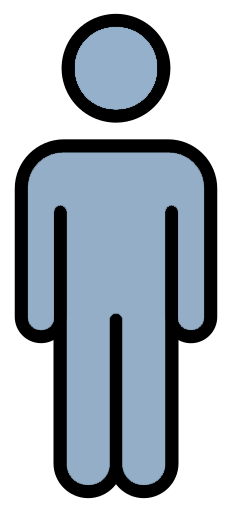 Quel était et quel est le contexte social et légal ?
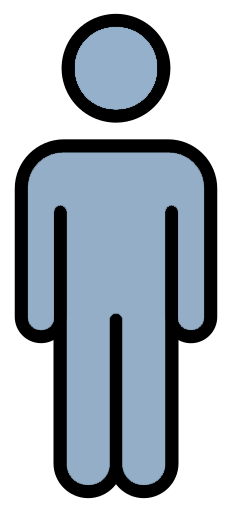 1912 : Code civil suisse
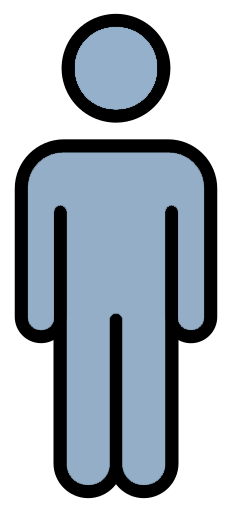 L’enfant peut être 
retiré de son 
environnement 
familial.
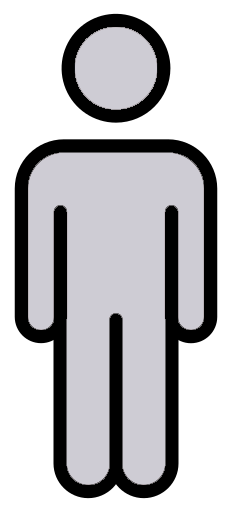 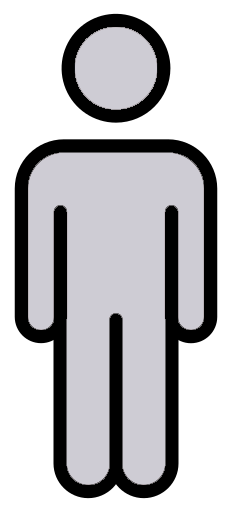 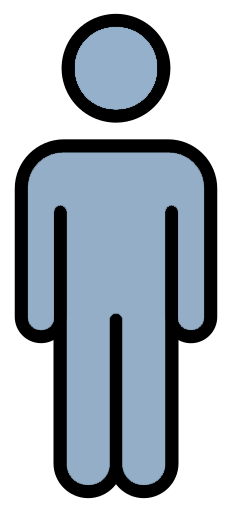 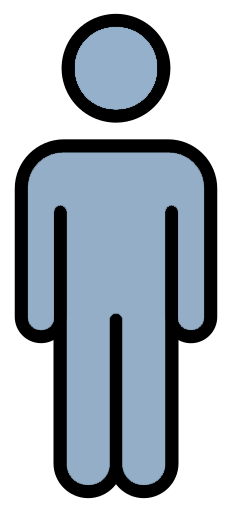 Quel était et quel est le contexte social et légal ?
1912 : Code civil,  
la conséquence
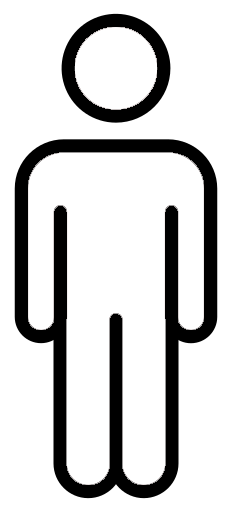 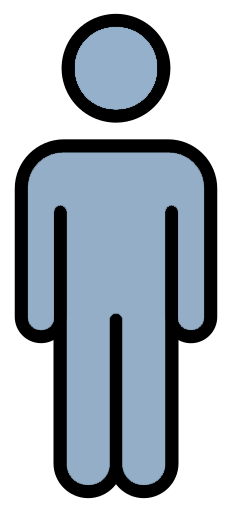 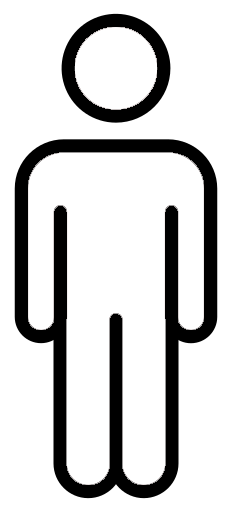 Isolement
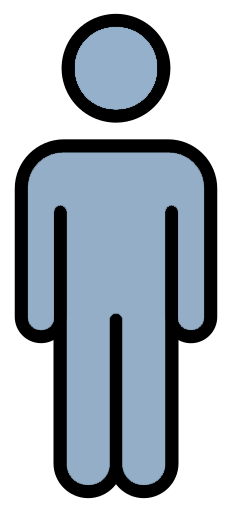 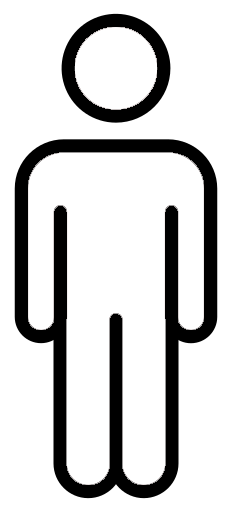 Absence de protection
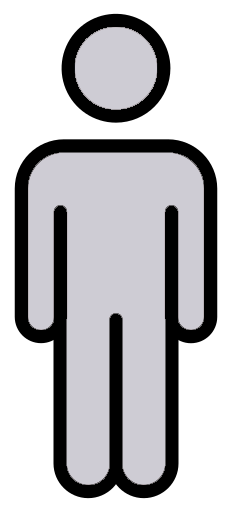 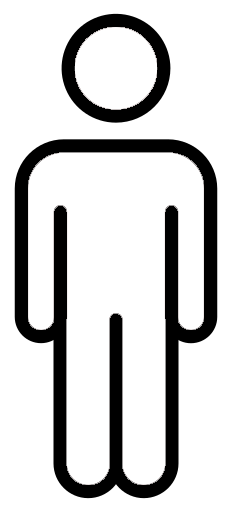 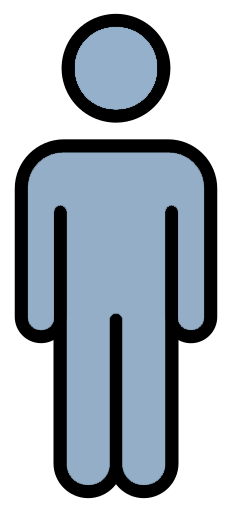 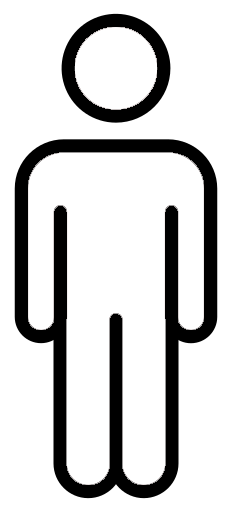 Exploitation
Abus
Protection
Quel était et quel est le contexte social et légal ?
1981+2013 : révision 
du Code civil,
la conséquence
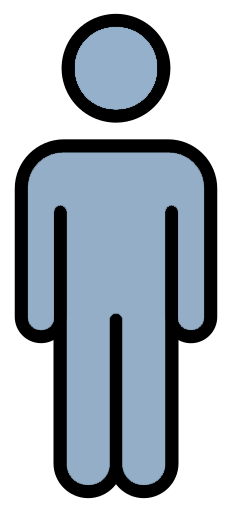 Isolement
Supervision
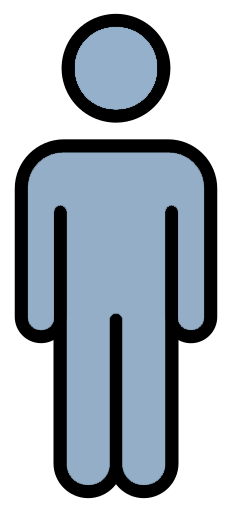 Possibilité 
de plainte, 
de recours
Absence de protection
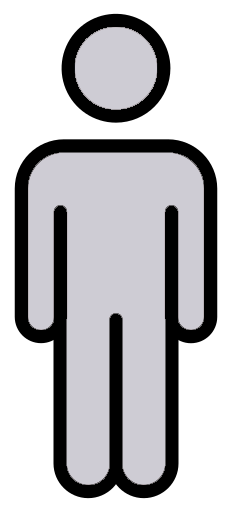 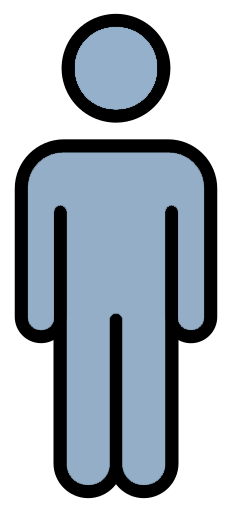 Prise de 
décision 
professionnelle
Protection
Exploitation,
Abus
Quel était et quel est le contexte social et légal ?
Possibilité de 
plainte, de 
recours
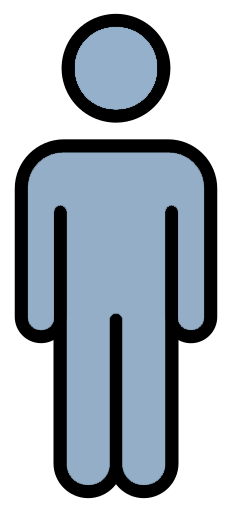 Isolement
Supervision
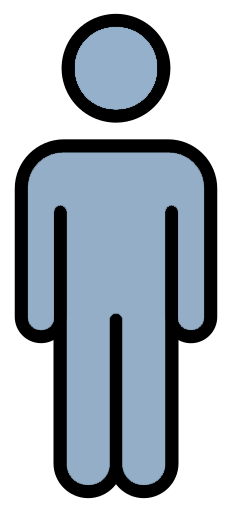 Absence de protection
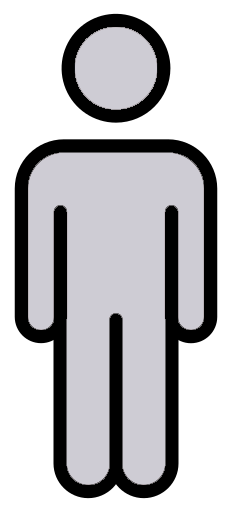 ... mais est resté dans l'ombre, le sort des personnes concernées.
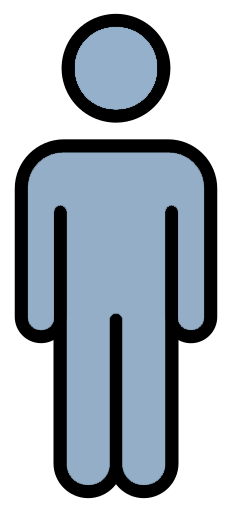 Protection
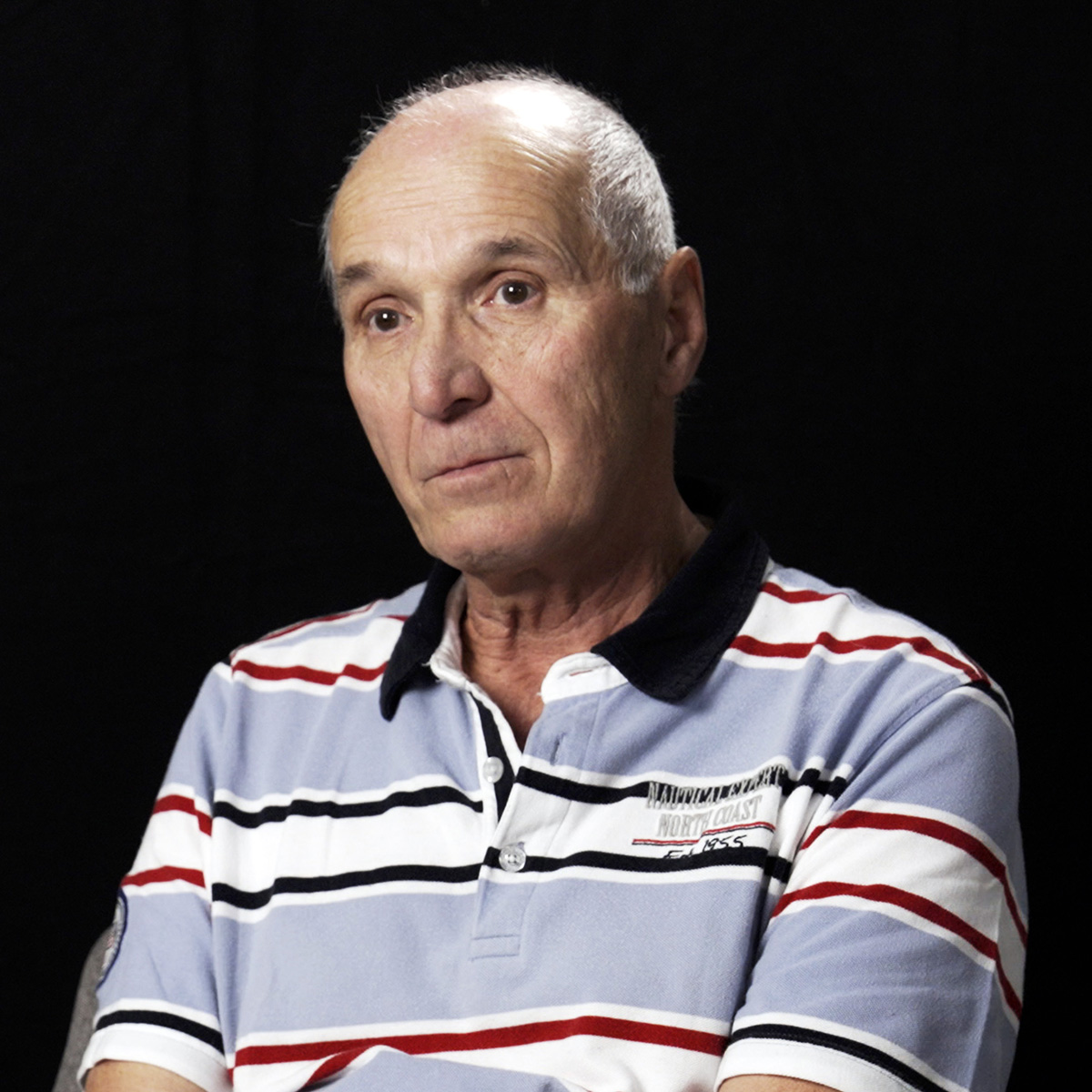 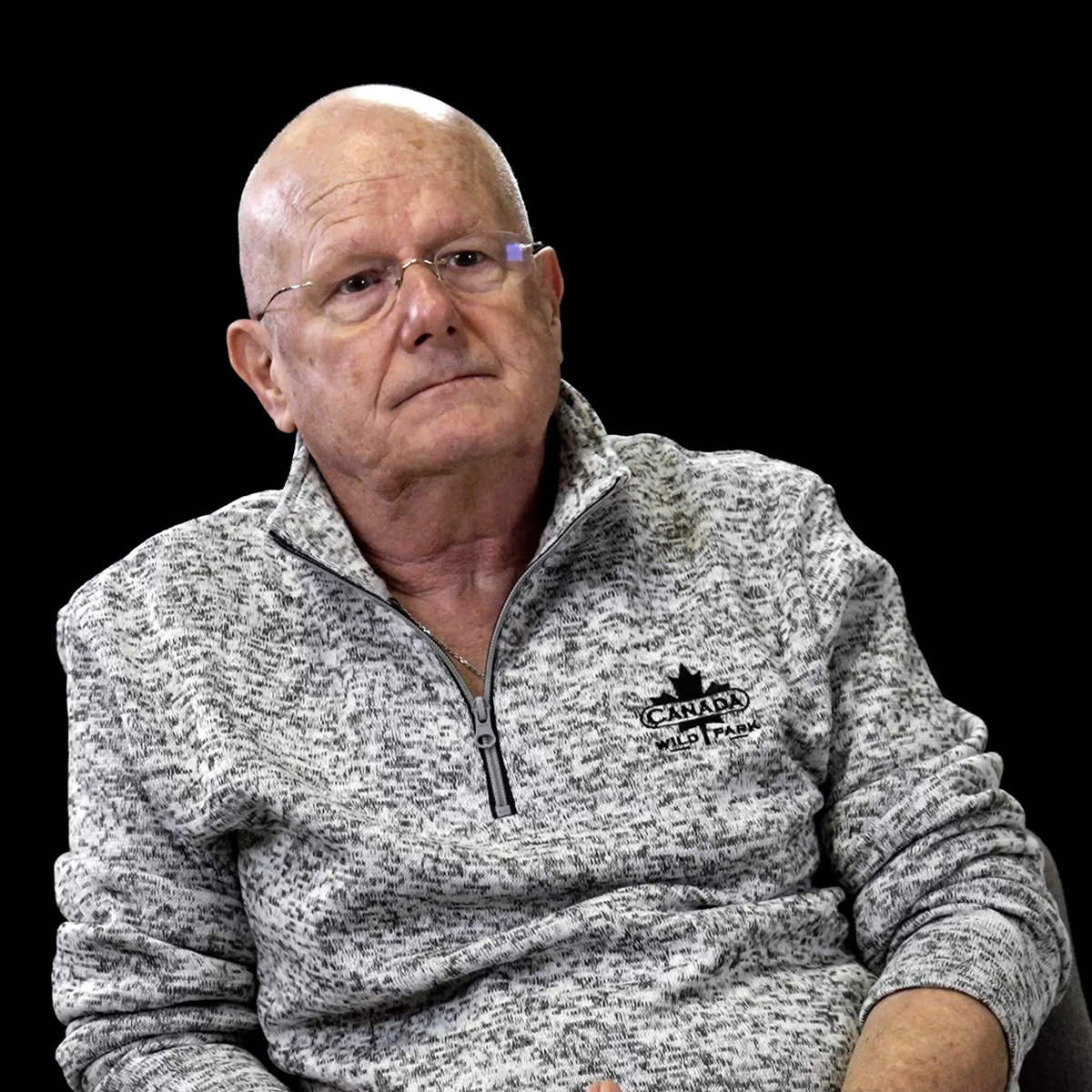 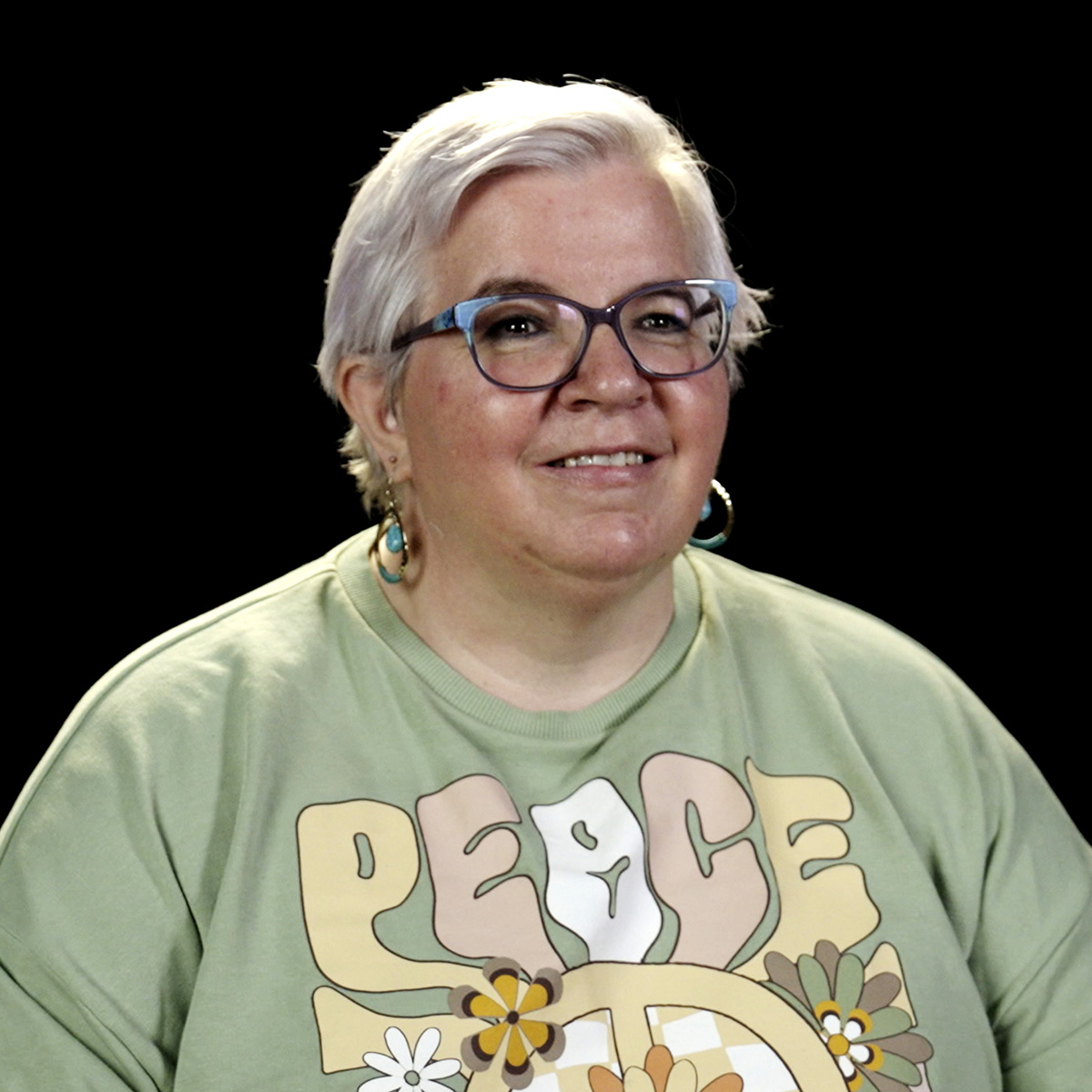 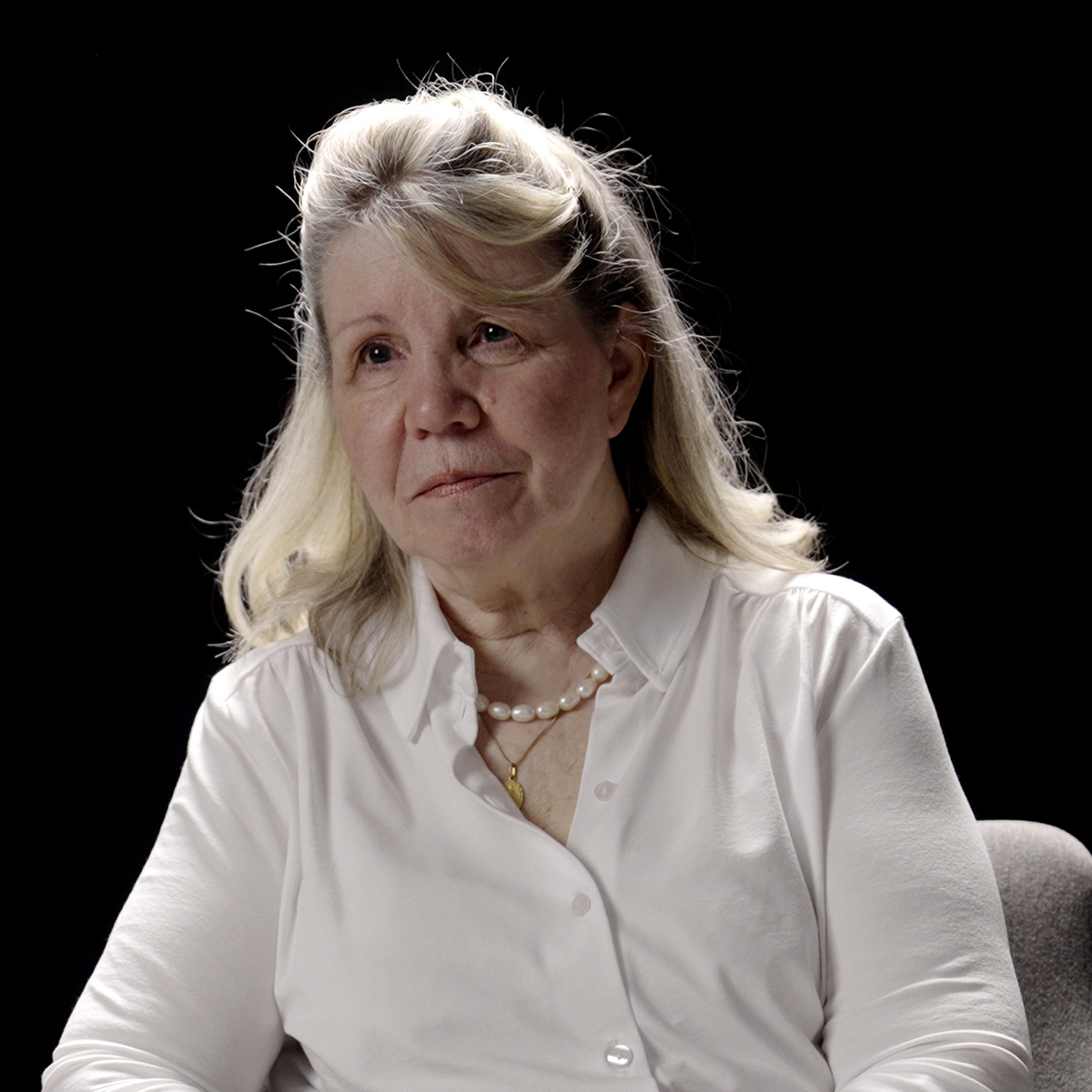 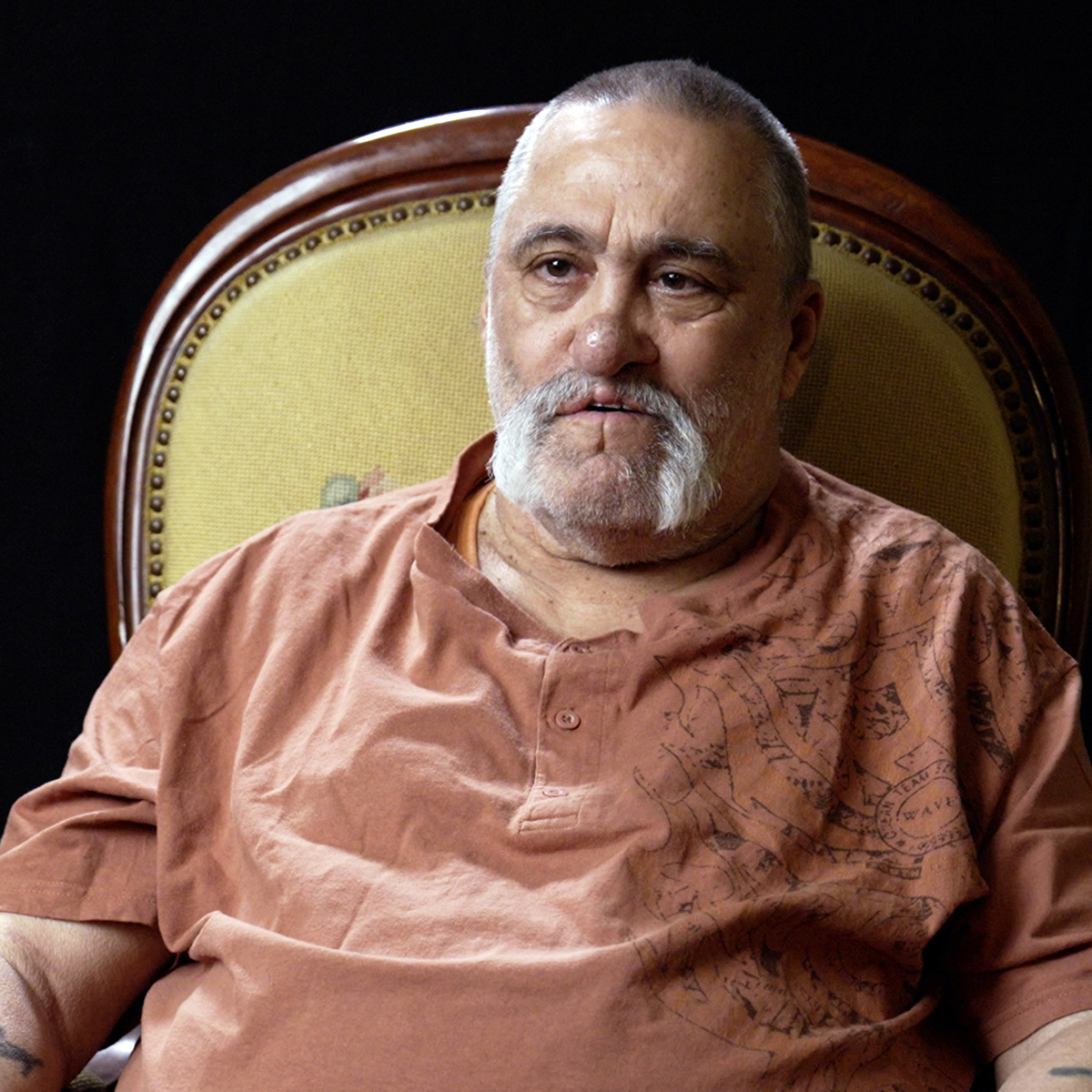 Exploitation,
Abus
Prise de décision 
professionnelle
[Speaker Notes: Les quatre exigences, ici fortement schématisées, que la société adresse à l'État sont expliquées plus en détail dans le document "B.3 Contexte" et peuvent être insérées et expliquées ici étape par étape.]